Детям о их правах
Все дети имеют права и равную ценность.
Никто не должен подвергаться дискриминации.
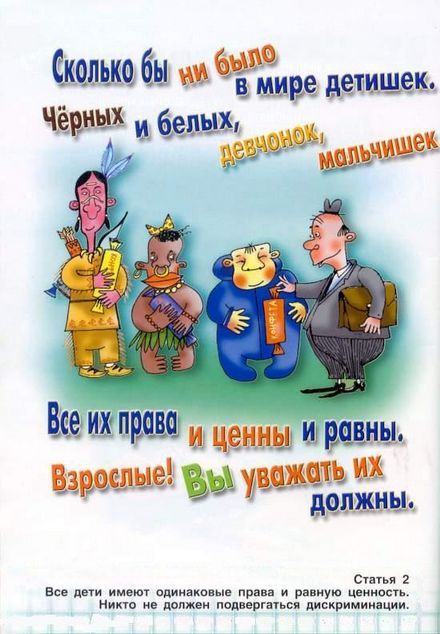 В первую очередь всегда должны учитываться интересы ребенка
Каждый ребенок имеет право на жизнь и развитие
Ребенок имеет право на имя и национальность
Ребенок не должен жить отдельно от своих родителей против своего желания
Ребенок имеет право на игры, отдых, досуг
Любой ребенок с физическими или психическими недостатками имеет право на достойную жизнь
Ребенок имеет право на бесплатное начальное образование